SAGE SEARCH TIPS & 
UPCOMING RELEASE
Judy Chung & Mia Alberro
Office of Research Information Services (ORIS)
December 14, 2023
Award Search Tips
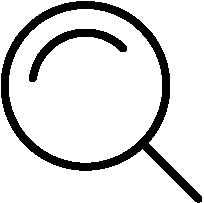 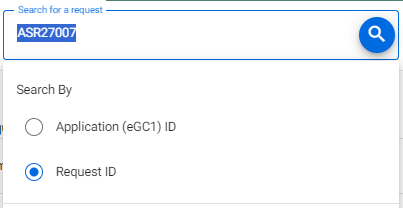 Search returns direct matches only.
Include prefixes (ASR, MOD, ADV, A)!
Remove trailing or leading spacesfrom copy/pasting

Search by Application ID (eGC1) will search for the eGC1 listed on the request. 
Most MODs will not have an eGC1, so search by RequestID instead
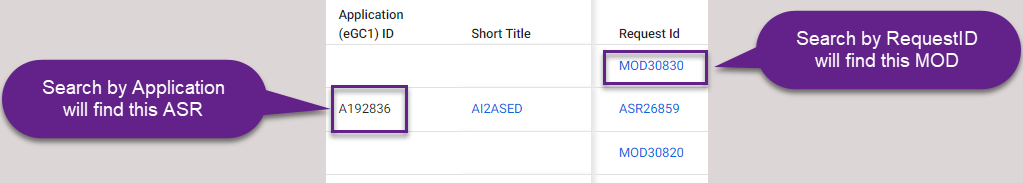 How Permissions Impact Search
Search will show all results regardless of permissions.
If you do not have permissions to access a request, attempting to open it will result in an error.
Error displayed if no permissions to view item
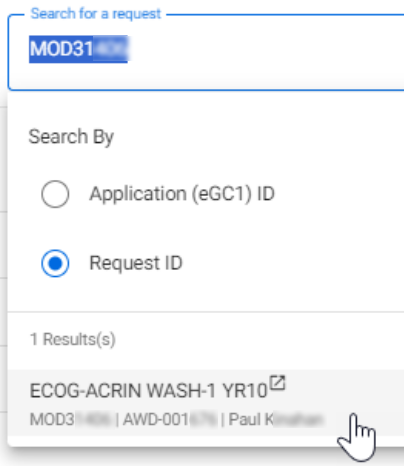 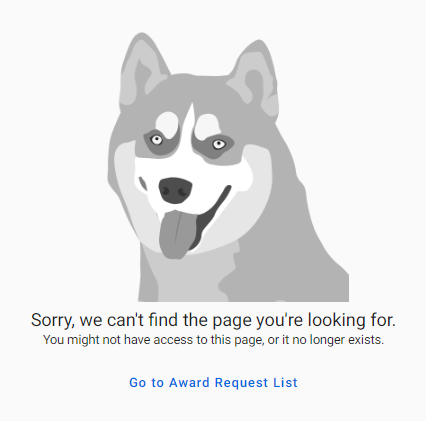 [Speaker Notes: Will fine tune the error msg for more clarity in a future release]
What’s Next | Award Requests List
Release Date: December 20, 2023
Award Request List: More Data Available! 
Short title, eGC1 ID for MODs, Cost Center, PI, Workday Award ID, Sponsor Name, Prime/Originating Sponsor Name
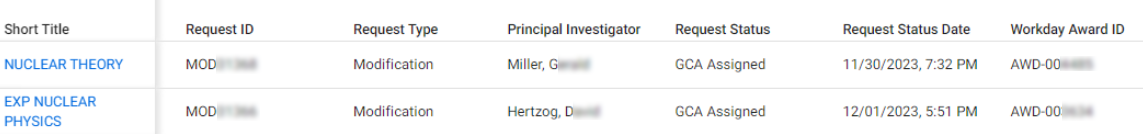 What’s Next | Filtering
New “Apply Filters” Button: Improves SAGE performance!
Select 1 or more filters
Click “Apply Filters” button
Click “Clear Filters” as needed
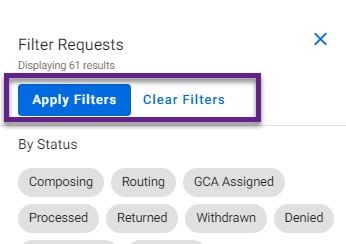 What’s Next | New Filters
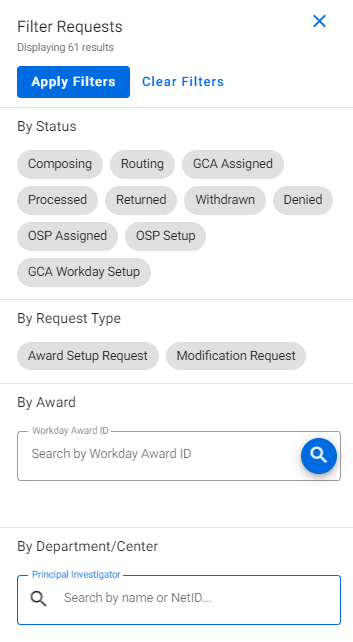 New Filters Coming!
By Workday Award ID
By Principal Investigator

Tips
Use full Workday format for searching by award: AWD-005841
Helpful for seeing if OSP has already started an ASR or MOD
Open item in a new tab to retain prior filter (right-click)
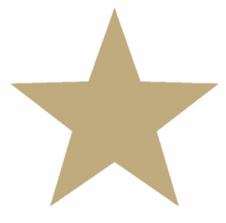 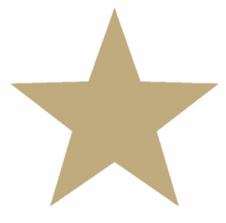 [Speaker Notes: When OSP initiates an item, it will be in OSP Setup status. Once they return it to campus for completion, it will be in Composing status.]
What’s Next | Budget Export & 
Performance Improvements
Budget Export Updates (for MOD use)
The following data will be visible on worksheet exports:
Cost Center
Security Grant Hierarchy
Worksheet PI

Additional Performance Improvements
Quicker Award Search & Filters performance
Protects overall system stability
SAGE Notification Survey
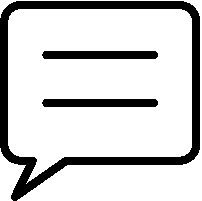 We want your feedback!
Goal: Improve SAGE system notifications for award-related activity
Audience: SAGE users who set up or monitor ASRs and/or MODs

How to Participate
Use Microsoft Forms: SAGE Notifications
Open today, 12/14, through Wednesday, 12/20
The survey will take 10-15 minutes to complete
SAGE Resources
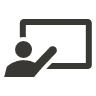 Award Setup & Modification Requests
 Tips for Success for ASRs & Mods 

Virtual Instructor-Led Classes
SAGE Awards
Wednesday, 2/7, 1 - 3 p.m.
Thursday, 2/15, 1 - 3 p.m.
SAGE Budget
Thursday, 1/25, 1 - 3 

Office Hours
Today, December 14, 1-2 p.m.
[Speaker Notes: SAGE Office Hours will continue through at least the first quarter of 2024.]
Questions?